Epigrafika
Pojem
2
Epigrafika
Definice
Tradiční definice: nápis (ř. epigrafé, lat. inscriptio) – text, který je zhotovený na trvalých látkách jako např. kámen, kov apod. Nápisu je vlastní monumentalita nebo plastičnost (reliéfní provedení) a v zásadě nebyl nápis vytvořený školeným písařem.

Ale také: nápisy na relativně málo trvalých látkách (např. řezy do kůže), nápisy, které nejsou monumentální (např. drobné ryté graffiti v omítce), a také nápisy, které nezasahují nad či pod povrch (např. nápisy na nástěnných malbách).

Paleografické texty v užším slova smyslu (např. úřední a literární texty na papyru, pergamenu nebo papíru) 

X

 epigrafický text
3
Epigrafika
Čtyři kroky odlišení paleograf.a epigraf. textu
tvůrce nápisu vykonává podobný pohyb rukou jako při paleografickém zápisu (nástroj: pero, olůvko, štětec, stylus, křída apod.), ale jiná psací látka, podklad (např. malované nápisy na nástěnných malbách; nebo texty na voskových tabulkách).

tvůrce vykonává podobný pohyb, ale nástroj, uchopení a psací látka je jiná (např. rytí v pěsti uchopeným klínem do omítky při tvorbě graffiti na zdi).

ruka tvůrce vykonává jiný pohyb jako při psaní, jinak drží psací nástroj a používá jinou psací látku (např. tesaní do dřevěného trámu dlátem).

vytváření sériového nápisu (např. vyražení nebo otisk pomocí matrice – vzniklé dílo není originálem ale jen kopií).
4
Epigrafika
Cíl epigrafiky
Analyzuje formální (vnější) a obsahové (vnitřní) znaky historických nápisů a jejich nosičů.

Aplikovaná epigrafika: správně interpretovat a zařadit nápisy, aby jich bylo možno použít jako spolehlivého historického pramene.

Systematická epigrafika: sledování autonomního vývoje jednotlivých typů nápisů v jejich nejširších kulturně politických souvislostech, tzn. v nejužším kontextu k jejich nosičům či jejich zázemí, a to jak jejich vnější stránku, tak i obsah. Podobně jako diplomatika a kodikologie.

Všeobecná epigrafika – všechny druhy nápisů.

Speciální epigrafika – bez nápisů na sériově vyráběných nosičích (na mincích, medailích, pečetích, knižních vazbách apod.).
5
Epigrafika
Příbuzné disciplíny
Paleografie

Nápisová paleografie

Diplomatika a kodikologie – podobná metodika analýzy

Papyrologie – nápisy na ostrakách (hlíněných střepech)
6
Epigrafika
Epigrafika podle písma
Latinská

Řecká

Hebrejská

Cyrilská

Arabská
7
Epigrafika
Latinská epigrafika
Antická latinská epigrafika – 600 př. n. l. do 5 st. n. l.

Na našem území – keltské a starořímské nápisy – přelom letopočtu.

Raněkřesťanská epigrafika – 1. až 7. st. n. l.



Postantická epigrafika

Středověká epigrafika – od ca 6. st. do ca 1450/1500.

Raněnovověká epigrafika – od  ca 1450/1500 do 18. st.
8
Epigrafika
Specifika nápisové kultury
9
Epigrafika
Terminologie
Epigraf – vědec, který identifikuje, analyzuje a zpřístupňuje epigrafické texty.

Epigrafický nosič – památka, na které je umístěný nápis (např. zvon, křtitelnice, lavice, zeď, náhrobní deska apod.).

Zápis – všeobecný termín pro jakýkoliv druh textu.

Nápis – termín pro epigrafické texty: skládá se z písmen (liter), číslic (římských nebo arabských) a pomocných znaků (interpunkční znaky, opravy, zkracovací znaménka).

Objednavatel nápisu – osoba, která nemusí souviset s procesem realizace nápisu; pokrývá náklady.

Autor nápisu – člověk, který vymyslel text nápisu.

Zhotovitel nápisu – osoba, která nápis fyzicky vytvořila (kameník, malíř, tesař, řezbář, kovář, kovolijec apod.).
10
Epigrafika
Terminologie
Spojení písem (nexus litterarum) – části písmen se překrývají, ale nemění svůj tvar.

Enkláva (litterae inscriptae) – jedno písmeno je vepsáno do druhého.

Písmena s přesahem (litterae intercisae) – písmena se navzájem protínají.
11
Epigrafika
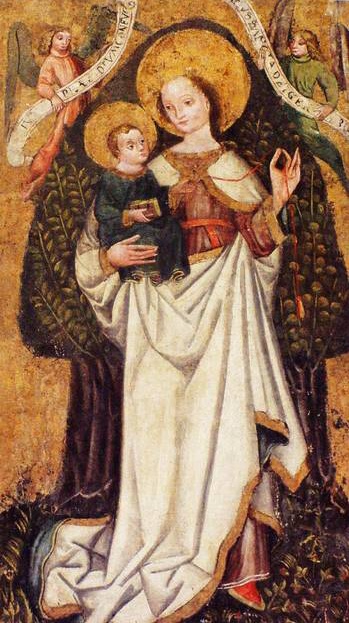 Terminologie
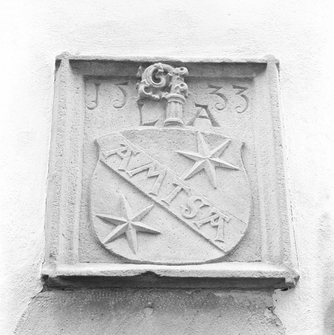 Devíza – textem vyjádřené rodové nebo rodinné heslo (např. carpe diem, nebo memento mori).

Emblém – organické spojení obrazu a písma.

Kaligram – lyrický text uspořádaný do obrázku.

Nápisová páska – text osvětlující výjev zobrazený na výtvarné památce.
A(MA) M(E) 
T(E) S(EMPER) A(MAVI)
12
Epigrafika
Vývoj epigrafických písem
13
Epigrafika
KAPITÁLA
Archaická kapitála – 6. až 4. st. př. n. l. – nejstarší latinské nápisy (např. zlatá spona z Praeneste).

Kanonizována kapitála – ca 3. st. před n. l. až 8. st. n. l. / 9. až 12. st. / 15. st. až dodnes.
scriptura monumentalis – poměr šířky a výšky 1:1.

scriptura actuaria – výška písmen jasně převažuje nad šířkou.

Unciála – 2. až 8. st. / pro verzálky 12./13. st. až 15. st.
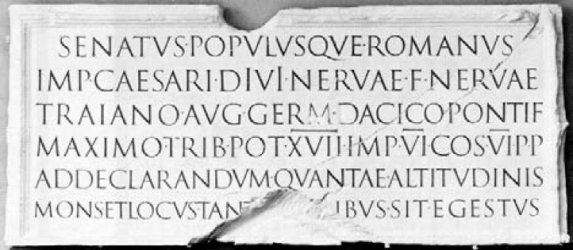 14
Epigrafika
Nejčastější zkratky
Osobní jména:

C/G – Gaius
M – Marcus
SP – Spurius
P – Publius
T – Titus
Nomina sacra:

DNS – dominus
PBR – presbyter
IHS – Ihesus
EPS – episcopus
DS - Deus
Titulatura:

IMP – imperator
PONT – pontifex
CAES – caesar
MAX – maximus


Zaměstnání a původ:

LEG – legio
TR – tribus
D – dominus
MIL – miles
NOB - nobilis
15
Epigrafika
Starořímské nápisy u nás
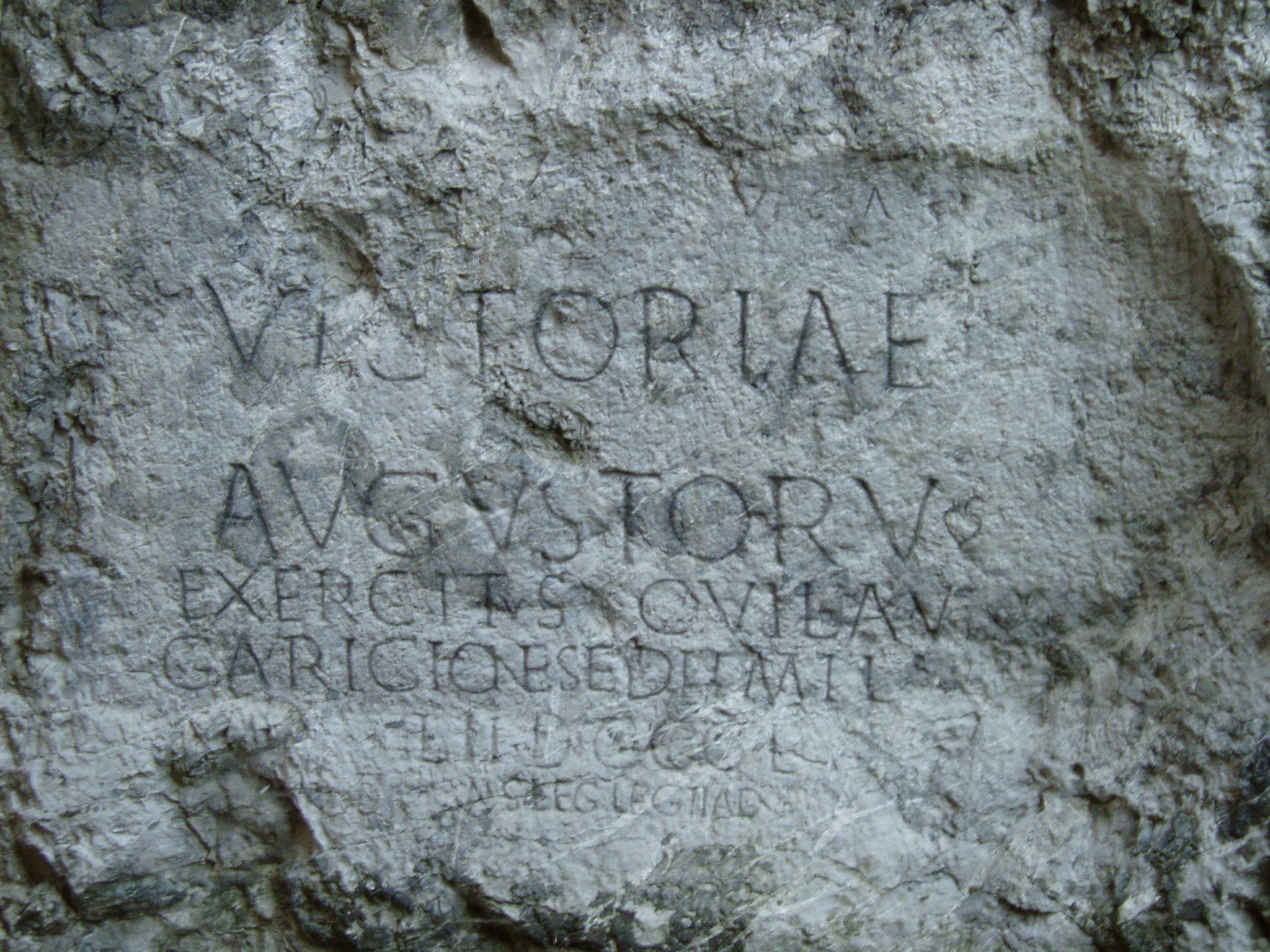 Římský nápis u Trenčína (římský nápis na trenčínské hradní skále nebo trenčínský nápis).
179-180 n. l.
VICTORIAE / AVGVSTORVM / EXERCITVS atd.)
16
Epigrafika
Starořímské nápisy u nás
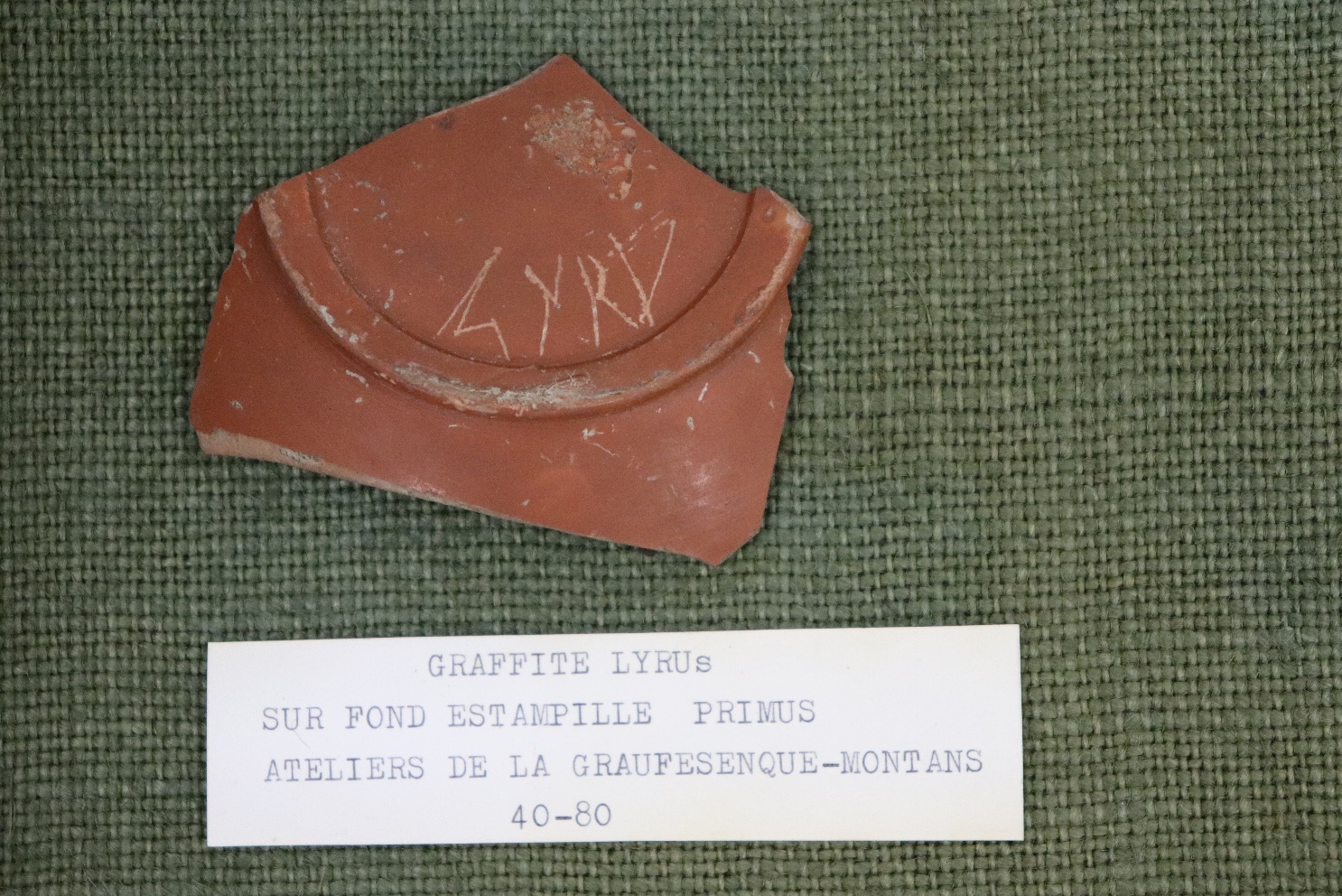 Keltské mince


Keramika
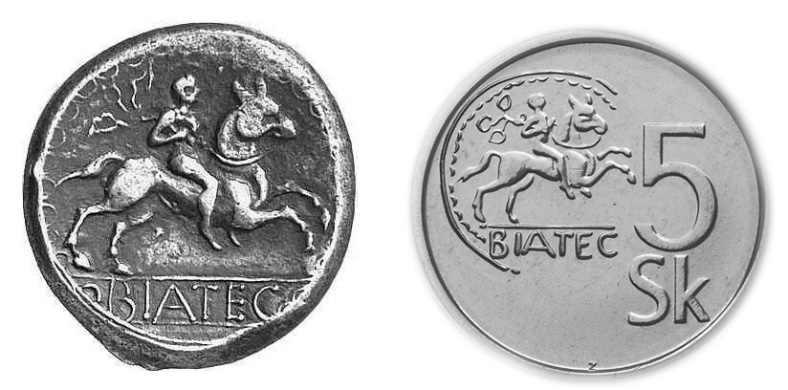 17
Epigrafika
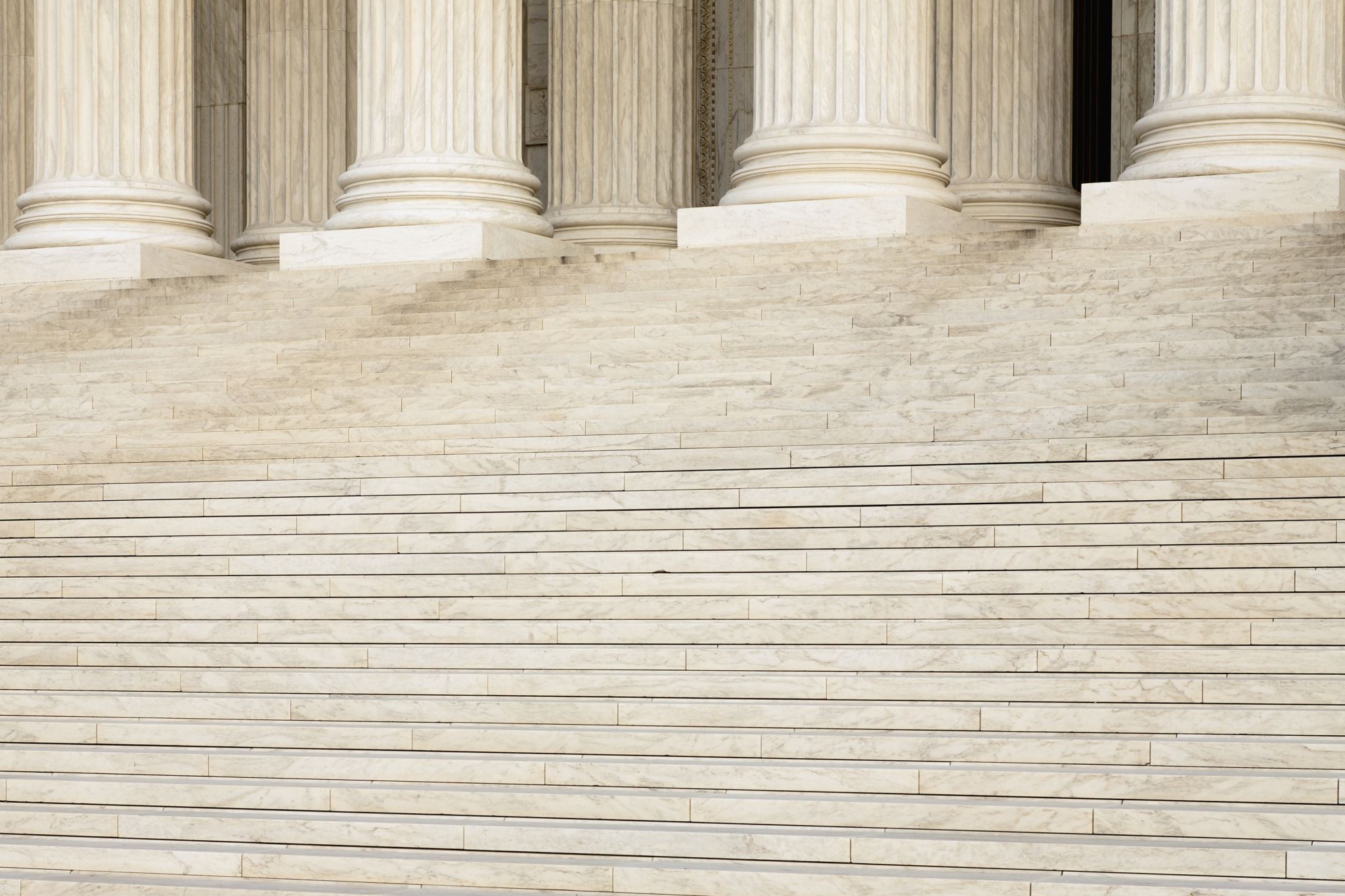 Středověká epigrafická písma
Raný středověk - 6. až 8. st. – „barbarizace“ kanonických tvarů klasické capitalis monumentalis – úpadek epigrafické kvality, ortografie a gramatiky.
Nápisové písmo karlovského období – 9. st.
Raněstředověká kapitála/majuskula.
ROMÁNSKÁ MAJUSKULA (12 st.) - převažuje kapitální tvarosloví se sílícím podílem unciálních tvarů. V českém prostředí málo dokladů.
18
Epigrafika
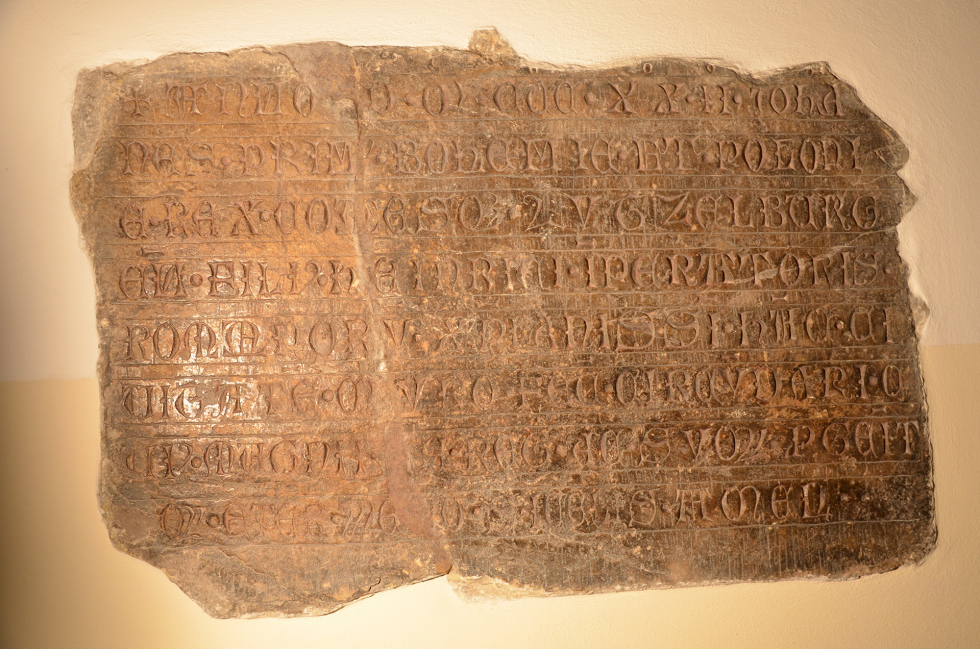 GOTICKÁ MAJUSKULA (13. – 14. st.)
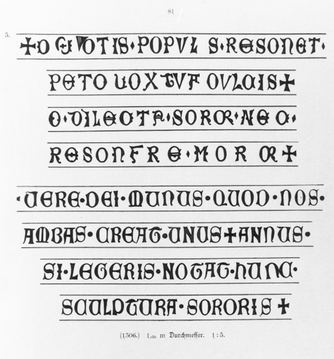 Pokračování v tendencích románské majuskuly – kombinace kapitálních, unciálních a dalších kulatých tvarů jiného původu („N“ a „T“)
1306
19
Epigrafika
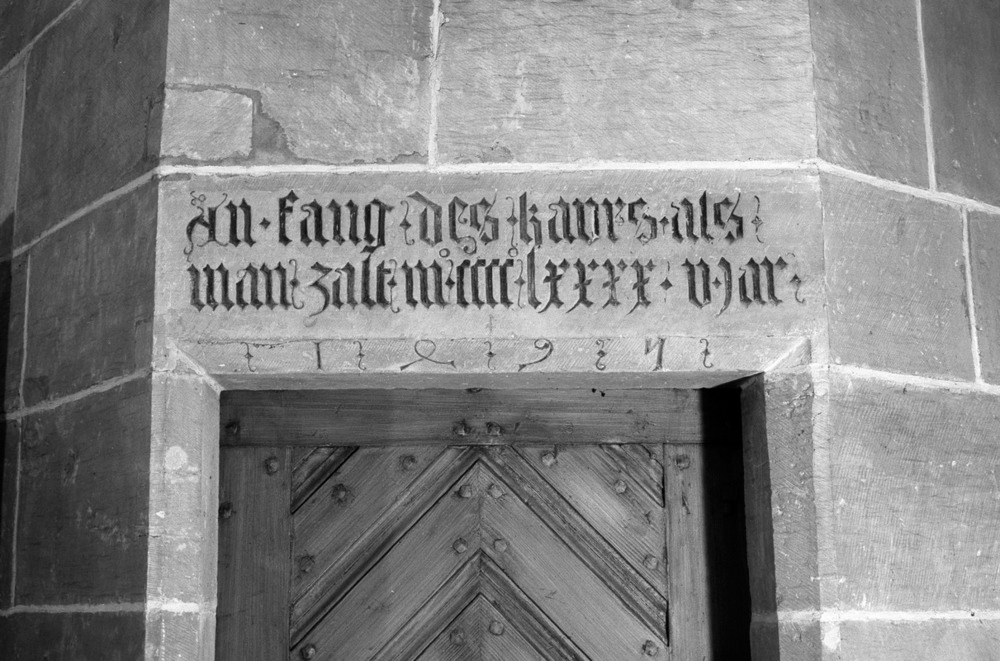 Gotická (nápisová) minuskula
14. – 16. st.
Převzato z oblasti písma knižního (textura, resp. gotica libraria)
Minimální výšková diferenciace – dojem dvoulinkové osnovy.
An · fang · des · kavrs · als · / man · zalt · m° · cccc° · lxxxx · v · jar ·/ [Stz.]· 1 · 4 · 9 · 5 ·/
1495-1498
20
Epigrafika
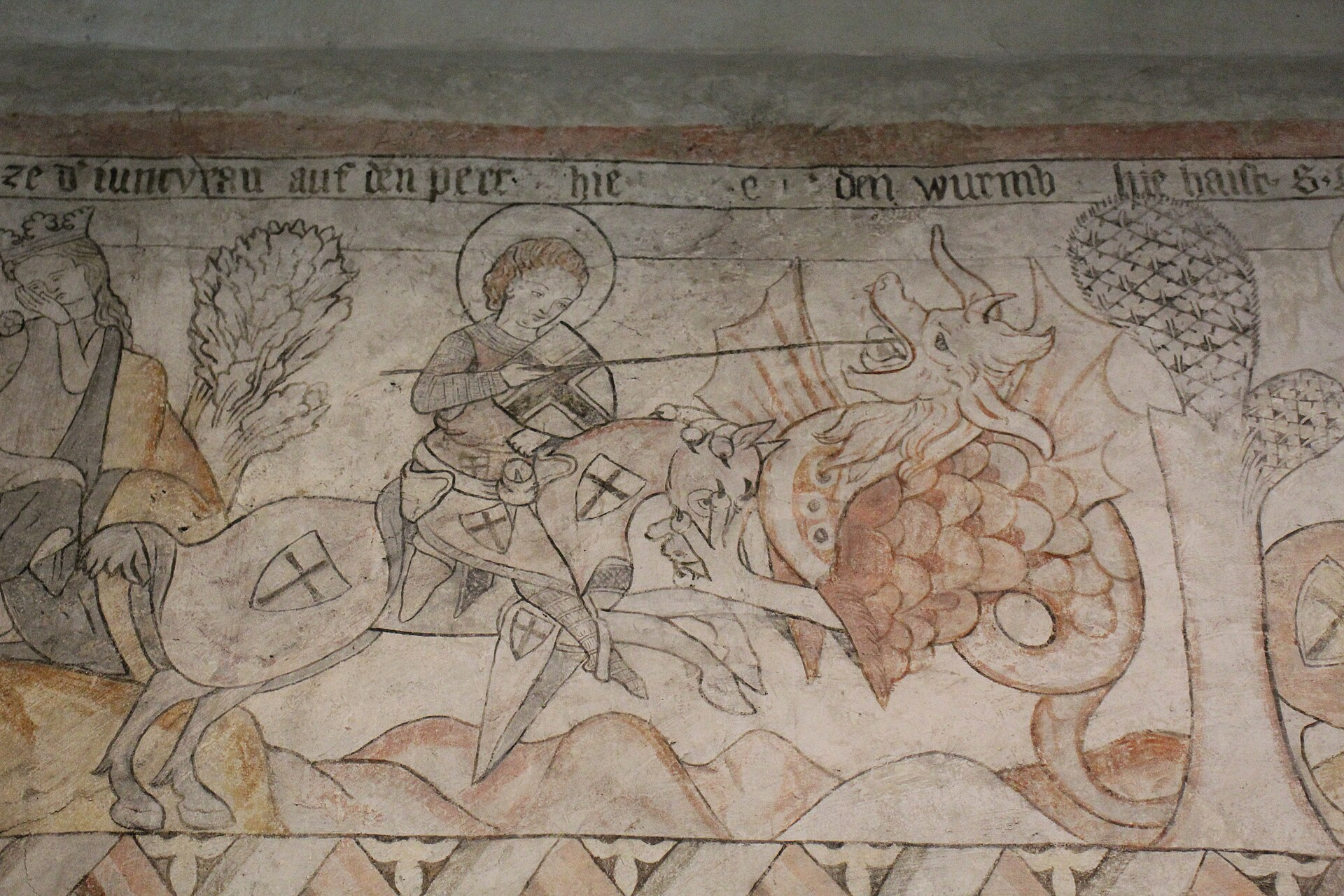 Gotická minuskula, Jindř. Hradec, hrad, nástěnná malba, 1338
21
Epigrafika
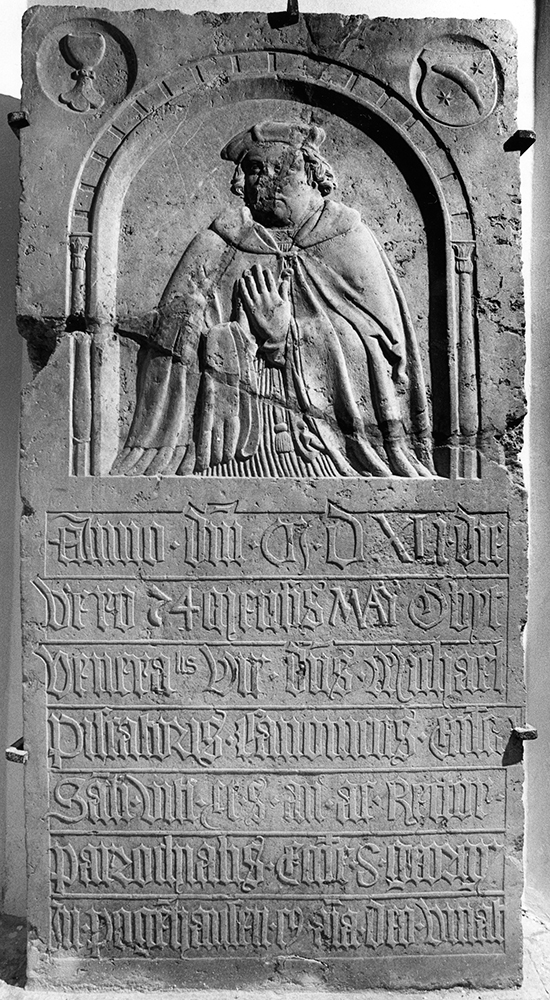 Gotická (nápisová) minuskula
Smíšené formy.
Gotická minuskula s verzálkami, kapitálky (před 1541)
Přepis: Anno · d(omi)ni · M · D 〈XLI〉 · die / vero 〈24〉 mensis 〈MAY〉 Obyt / venera(bi)lis Vir · d(omi)n(u)s · Michael / Piscatoris · Canonicus · Eccle(si)a(rum) / Sa(n)cti · viti 〈· Et · s(ancti) · an(dreae) ·〉 ac · Rector · / parrochialis · Eccl(esi)e · S(ancti) · georgy / In · poge(n)hausen · c(uius) · a(n)i(m)a · deo · viuat
22
Epigrafika
Fraktura
Z tradice gotické minuskuly.
Texty v národních jazycích.
Typické znaky: oválné tvary, tzv. sloní choboty, pod linku protažené dlouhé „s“ a „f“.
Fraktura a kapitála (1618)
23
Epigrafika
Raněhumanistická kapitála(kon. 15. st. – kol. 1550)
24
Epigrafika
Raněhumanistická kapitála
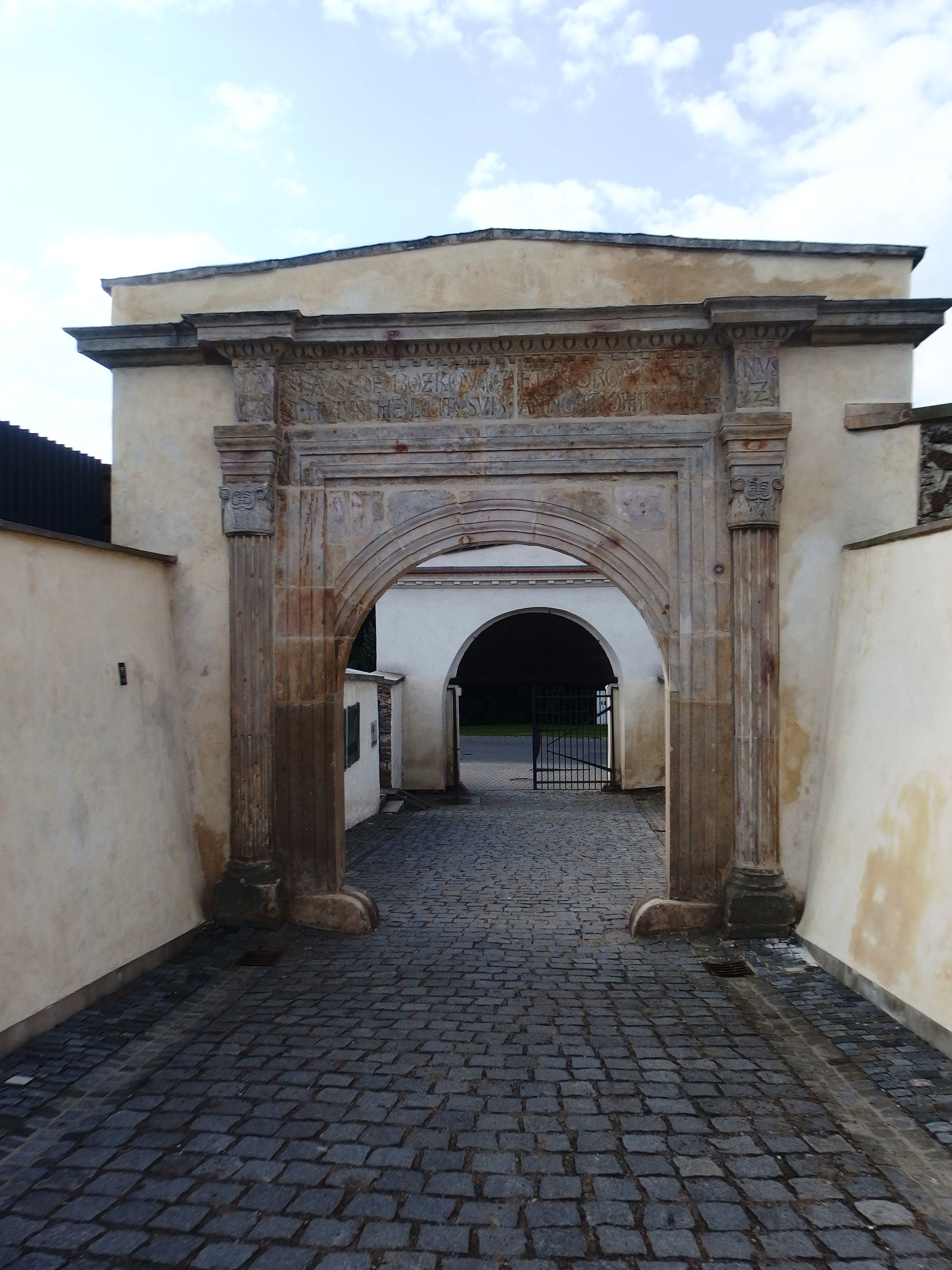 Moravská Třebová (okres Svitavy), zámek, portál, 1492
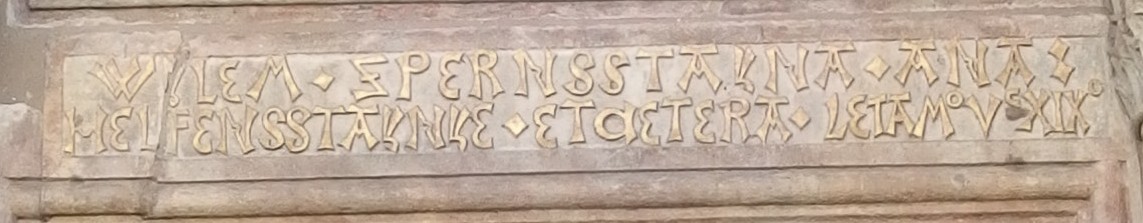 Pardubice, kostel sv. Bartoloměje, portál, 1519
25
Epigrafika
Novověk - kapitála
Vedoucí nápisové písmo evropského novověku (výraznost, symetričnost a přijatelné nároky na řemeslné zpracování)
Humanistická centra (Augsburg, Budín)
Masové rozšíření v Čechách od 40. let 16. století
Pokračování v tradici klasické římské scriptura monumentalis
V menší míře  humanistická minuskula, polokurzíva a kurzíva (neoficiální a spontánní nápisy)
26
Epigrafika
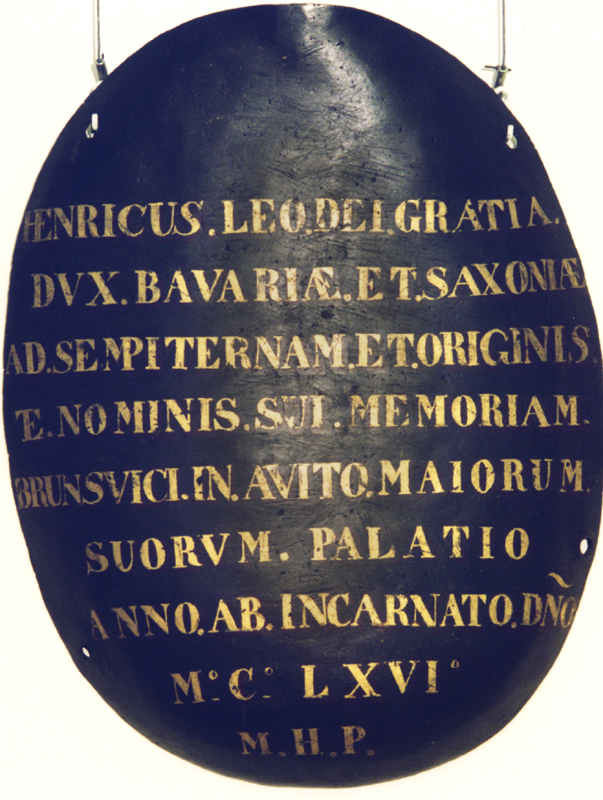 Interpunkce a zkratky
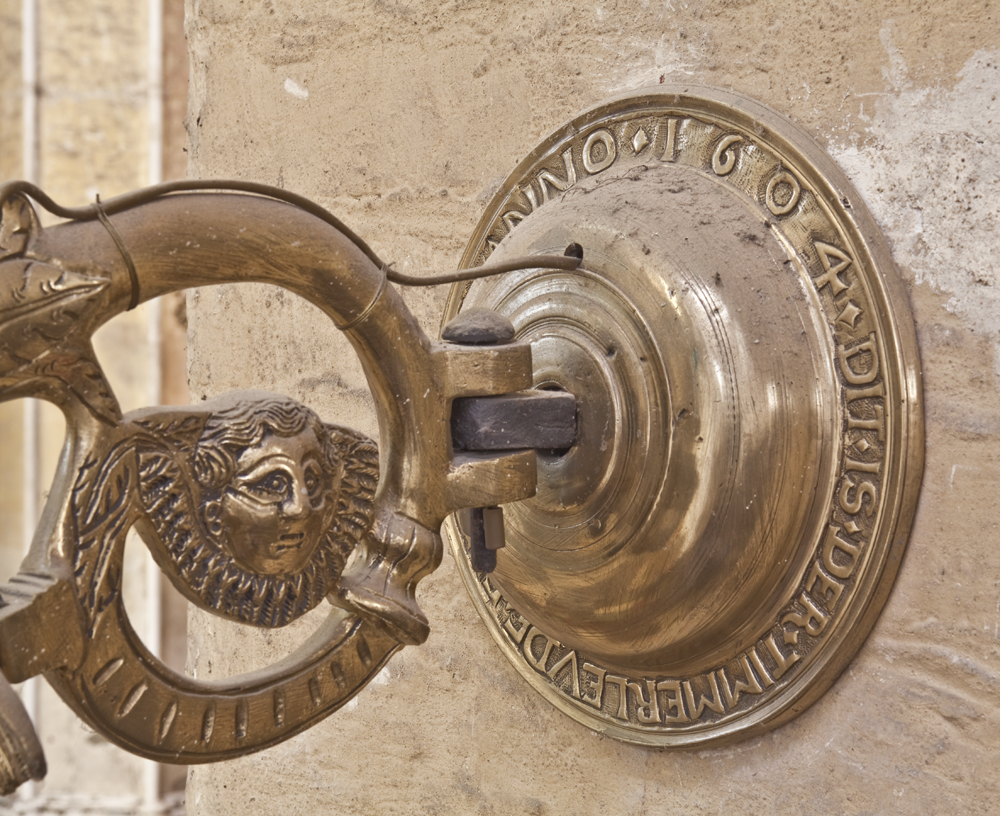 Dělítko – mezera, tečka, křížek, hvězdička, kosočtverec apod.
27
Epigrafika
Třídění epigrafického materiálu
28
Epigrafika
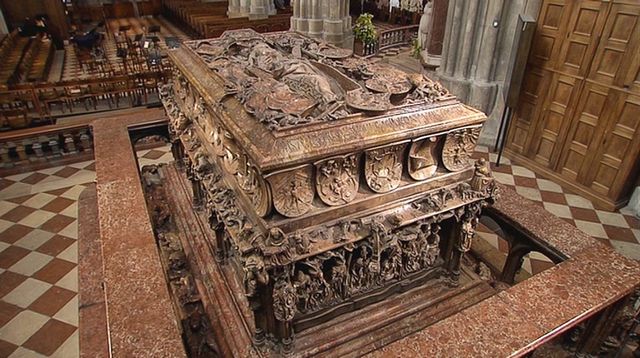 Materiály nosičů
Kamenné nosiče:
Pískovec
Vápenec
Mramor
Žula

Technika: tesání, rytí, malování
29
Epigrafika
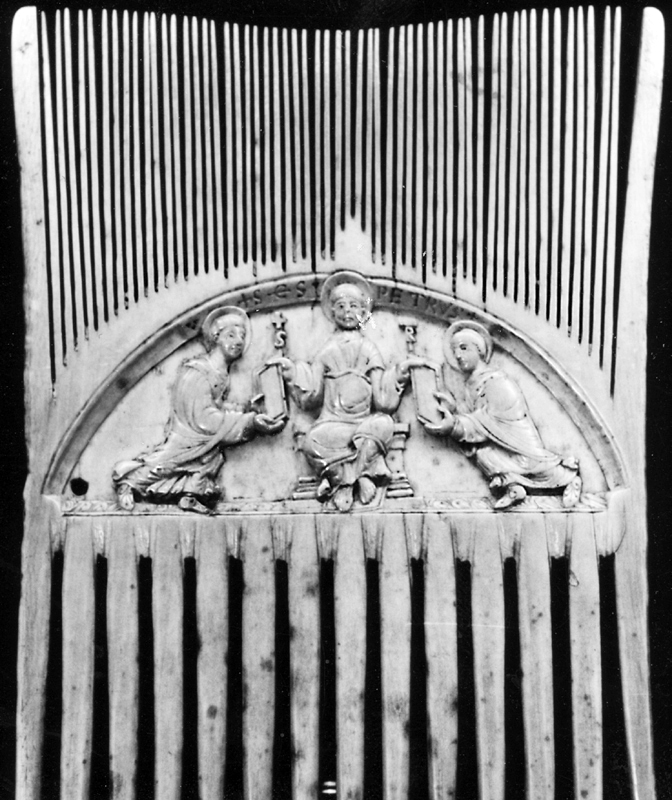 Materiály nosičů
Dřevěné, kosterní a slonovinové nosiče:

Dřevo:
Trámy
Dřevěný mobiliář
Voskové destičky

Kosti, rohy, parohy:
Slonovina
30
Epigrafika
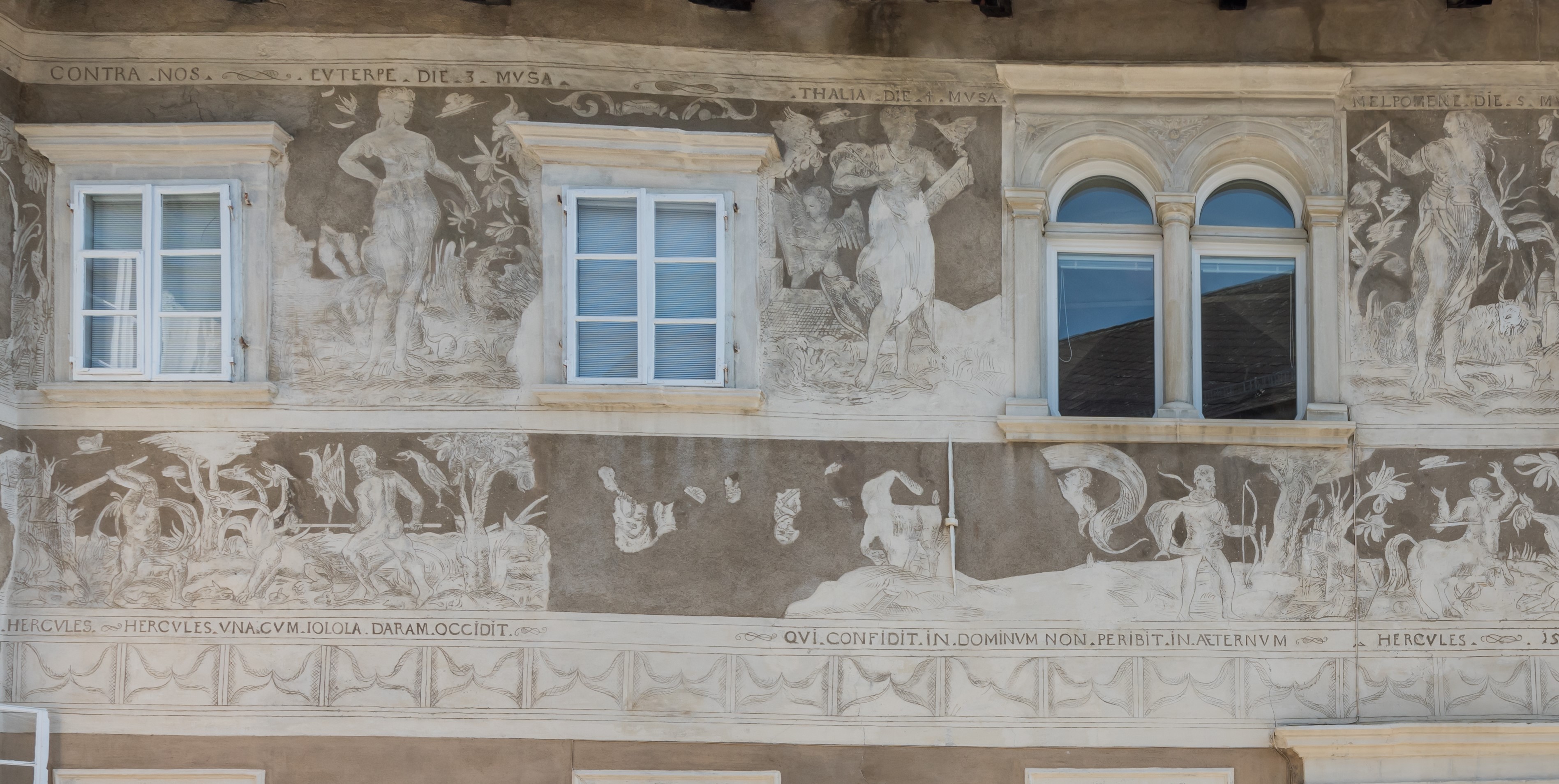 Materiály nosičů
Omítka a oltářní desky:
Sgrafito – renesanční fasádní technika

Kovové nosiče:
Bronz (měď + cín)
Mosaz (měď + zinek)
Olověné destičky (sepulkrální nápisy)
Zlato, stříbro a měď

Technika: gravírování, email (roztavené sklo do kovu), puncování, tepání apod.
31
Epigrafika
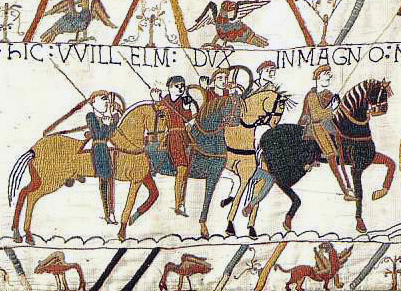 Materiály nosičů
Keramika a sklo

Technika: malování a rytí


Textilní nosiče

Technika: vyšívaní a tkaní
32
Epigrafika
Umístění nápisů
Na stavbách a konstrukčních částech:

Funkční doplňky stavby: dveře, brány, okna, dlažba …


Nápisy na drobné architektuře:

Studny
Sochy
Kamenné kříže a křížové kameny
Kaple
Kalvárie
Hraniční kameny
Milníky
33
Epigrafika
Umístění nápisů
Nápis: AEI/OV
Nápisy na movitých památkách

Mobiliář

Sepulkrálie (funerálie)

Předměty „každodenního užitku“ (zbraně, šperky, oblečení, předměty k stolování, knižní vazby …)
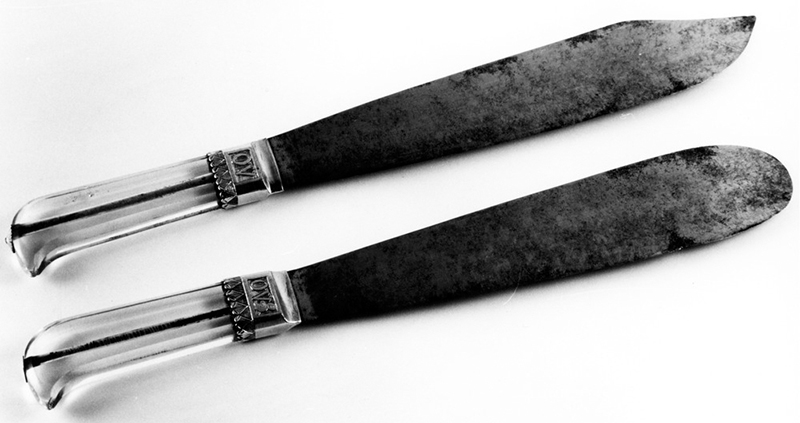 1446 nebo dříve
34
Epigrafika
Obsahová typologie nápisu
Nápisy s funkcí veřejné informace (zákonodárné tabule)

Propagace a reprezentace (posílení a legitimizace politické moci)

Didaktický charakter

Memoriální (pamětní) nápisy

Texty na sepulkráliích (funerálních památkách)

Historiografické texty

Spontánní graffiti

Nápisy na fundacích (realizace nebo renovace díla)

Dedikační nápisy na uměleckých dílech

Vlastnické nápisy
35
Epigrafika
Kompaktátní deska na kapli Božího těla, která kdysi stála v Praze na Dobytčím trhu (nynější Karlovo nám.), s citátem usnesení Basilejských kompaktát v češtině
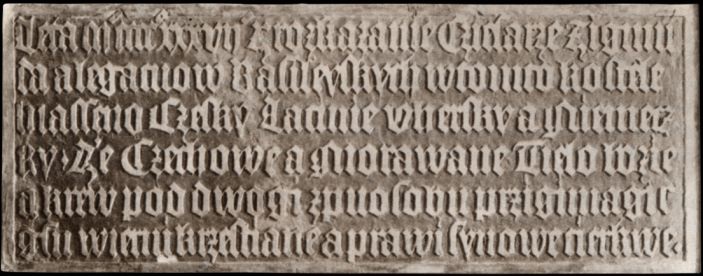 36
Epigrafika
Vyhnání vídeňských Židů (1670) – nápis nad portálem Leopoldskirche (Vídeň)
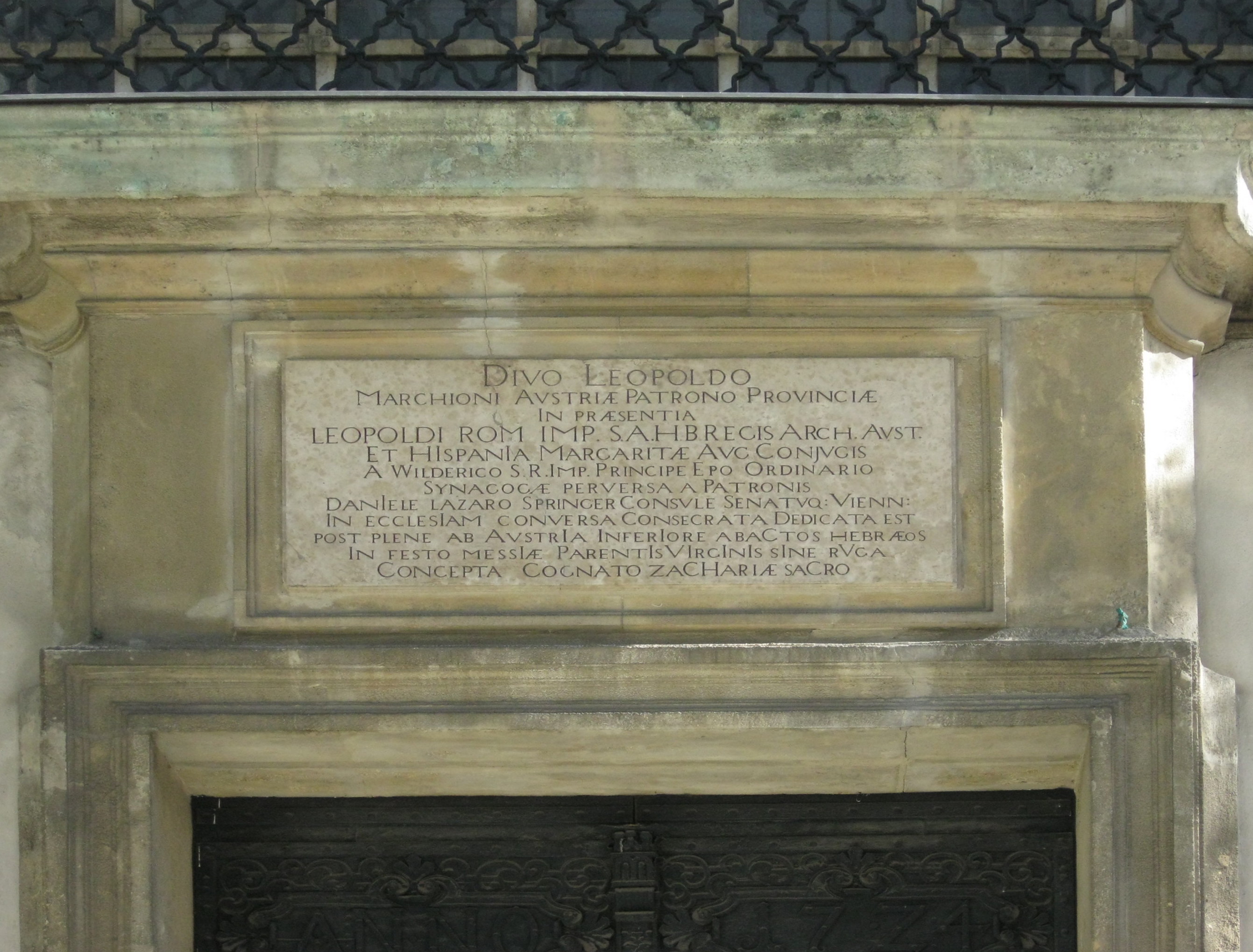 37
Epigrafika
Římské číslice
MDCLXVI

MCMXC

MMXXIV
38
Epigrafika
Římské číslice
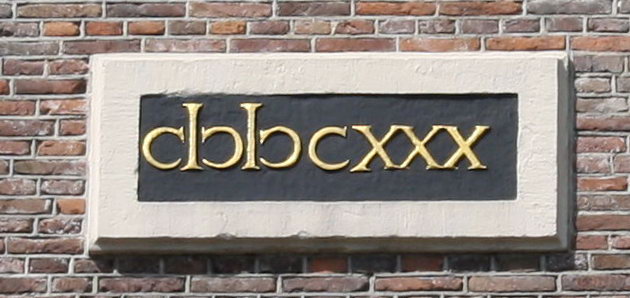 ?
?
39
Epigrafika
Římské číslice
I)) – 5.000
((I)) – 10.000
D)) – 50.000
((M)) – 100.000

Horizontální tah nad:

V (5.000)
X (10.000)
C (100.000)
M (1.000.000)
40
Epigrafika
Středověk – Španělsko – 10. st.
V říši a střední Evropě od konce 14. st.
Arabské číslice
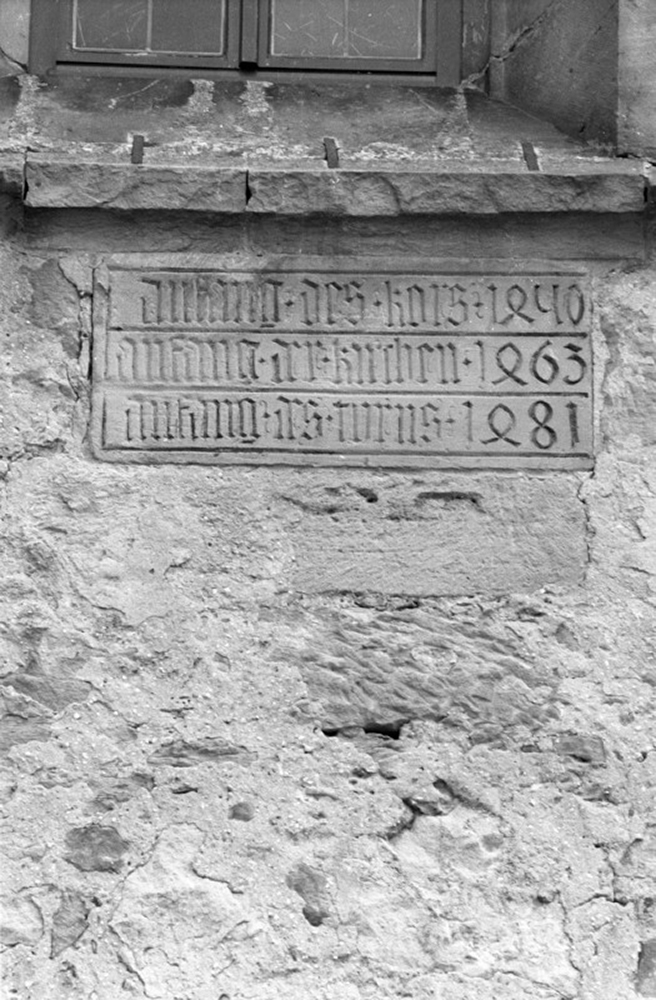 41
Epigrafika
Chronogram
Chronogram – část věty nebo celá věta, někdy heslo, v němž některá písmena mohou mít hodnotu římských číslic (I, V, X, L, C, D, M).

Chronostich – chronogram ve verši.

Chronodistichon – dvojverší.
Anno ConfLICtVs, VbI ThraX est MVstapha VICtVs,
TVrCICa porta rVIt nostraqVe strVCta fVIt
[???]
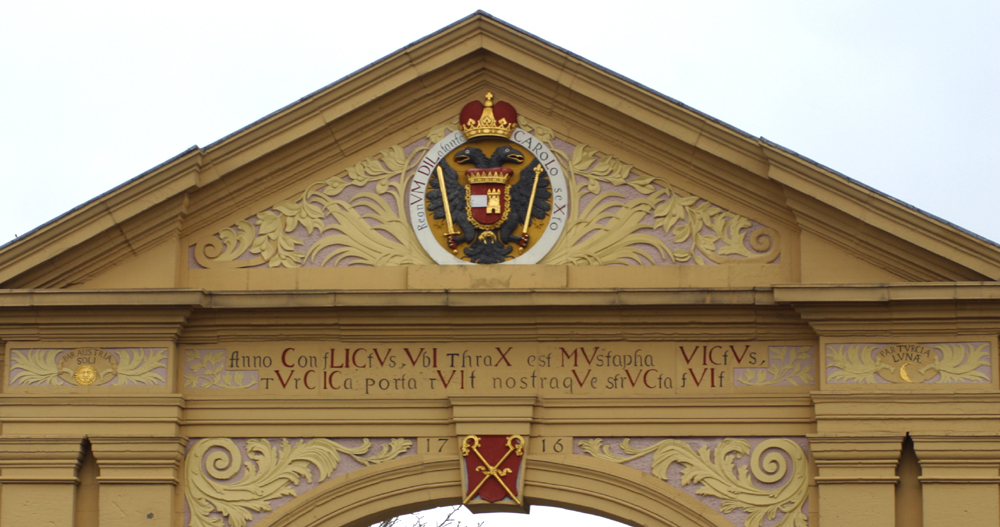 42
Epigrafika
Chronogram
Anno ConfLICtVs, VbI ThraX est MVstapha VICtVs, TVrCICa porta rVIt nostraqVe strVCta fVIt
[1716]
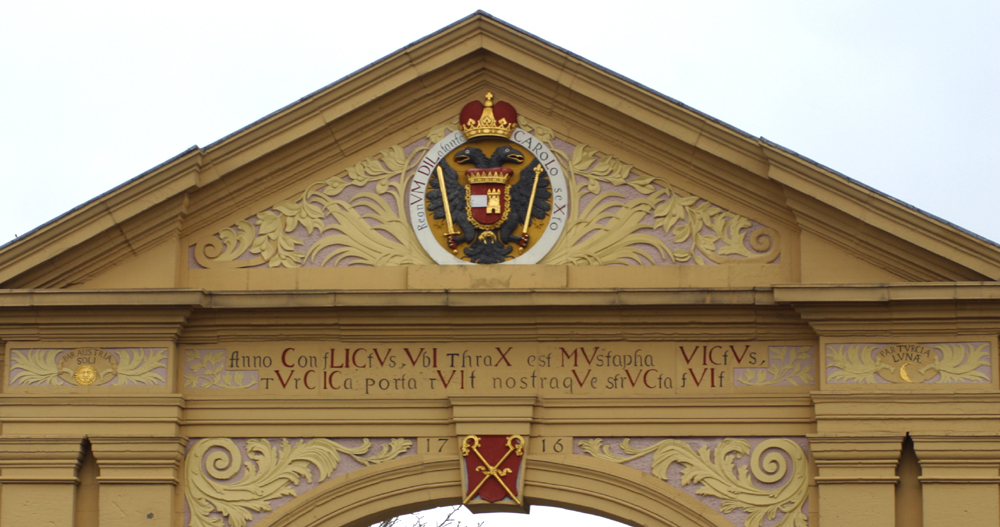 43
Epigrafika
Epigrafické bádání
Předkritické – sbírání antických nápisů jako kuriozit (do 16. st.)

První katalogy nápisů (16.-18. st.)

Vědecké soupisy antických nápisů:

CIG – Corpus Inscriptionum Graecarum (1825-1860).
CIL – Corpus Inscriptionum Latinarum (1863-1936).
Raněkřesťanské nápisy z 1. až 7. st. – samostatné svazky.
44
Epigrafika
Epigrafické bádání
Die Deutschen Inschriften – německo-rakouský projekt – cílem je katalogizovat latinkou psané nápisy v jakémkoliv jazyce (latina, němčina) od 6. st. do raného novověku (pol. 17. st.) – první svazek 1942.
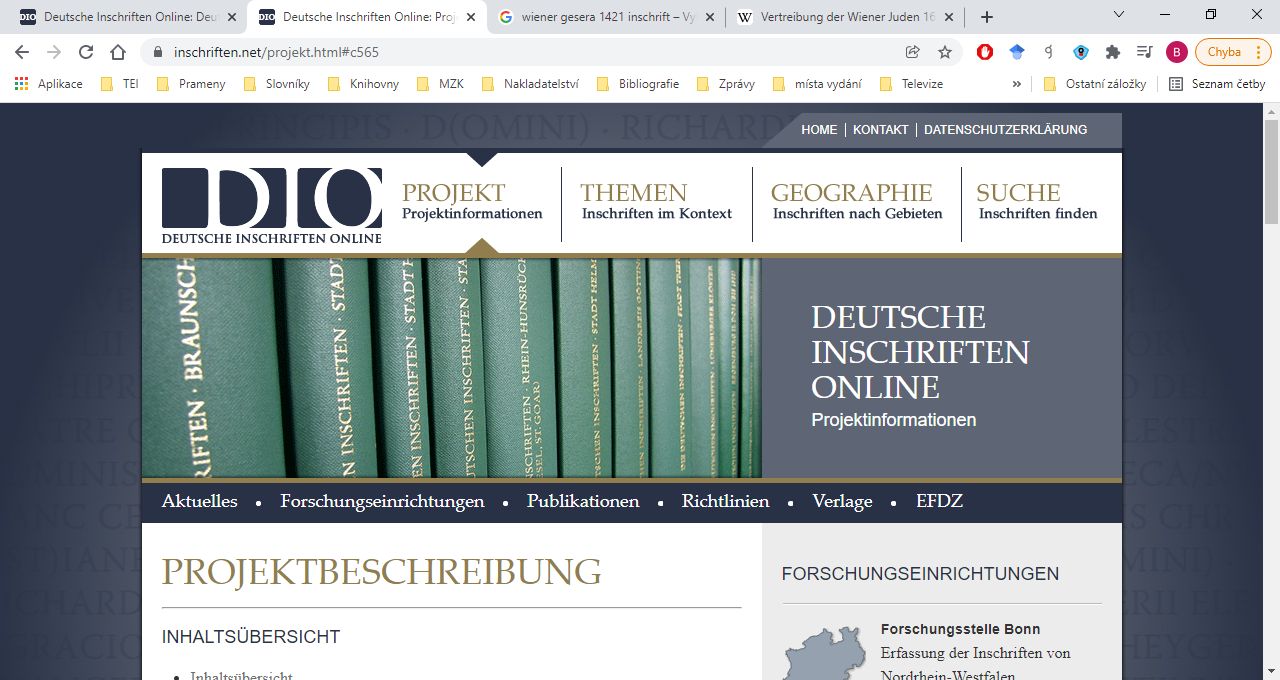 V r. 1959 obnovení projektu (Bonn, Mnichov, Heidelberg, Göttingen, Mohuč, Düsseldorf, Berlín, Lipsko, Vídeň).
Dnes vydáno více než 100 sv. = 40 tis. nápisů.
45
Epigrafika
Epigrafické bádání
Syntézy v západní Evropě: Robert Favreaua (franc. epigraf), Rudolf M. Kloos, Walter Koch (oba Mnichov).

České bádání:

Praha 	– 	Ivan Hlaváček. Jeho žák Jiří Roháček (†2023).
Brno 	– 	Miroslav Flodr († 2015).
46
Epigrafika
Corpus inscriptionum Bohemiae (ed. Jiří Roháček)
Ústav dějin umění AV - Epigrafické a sepulkrální studia

 každoročně organizuje zasedání k problematice sepulkrálních památek

 ročenka - Epigraphica et Sepulcralia
47
Epigrafika
Zásady popisu epigrafické památky – EP (podle M. Flodra, viz https://hdl.handle.net/11222.digilib/101974)
Lokalizace památky
Označení obce
Objekt, v němž se EP nachází
Celková charakteristika EP
Určení nositele nápisu
Materiál
Rozměry
Úprava, zpracování
Stav dochování
Stáří, provenience
Záznam nápisu (nejpodstatnější složka)
Písmo (grafika, technika, velikost)
Přepis (nic neměnit a nedoplňovat)
Stav textu
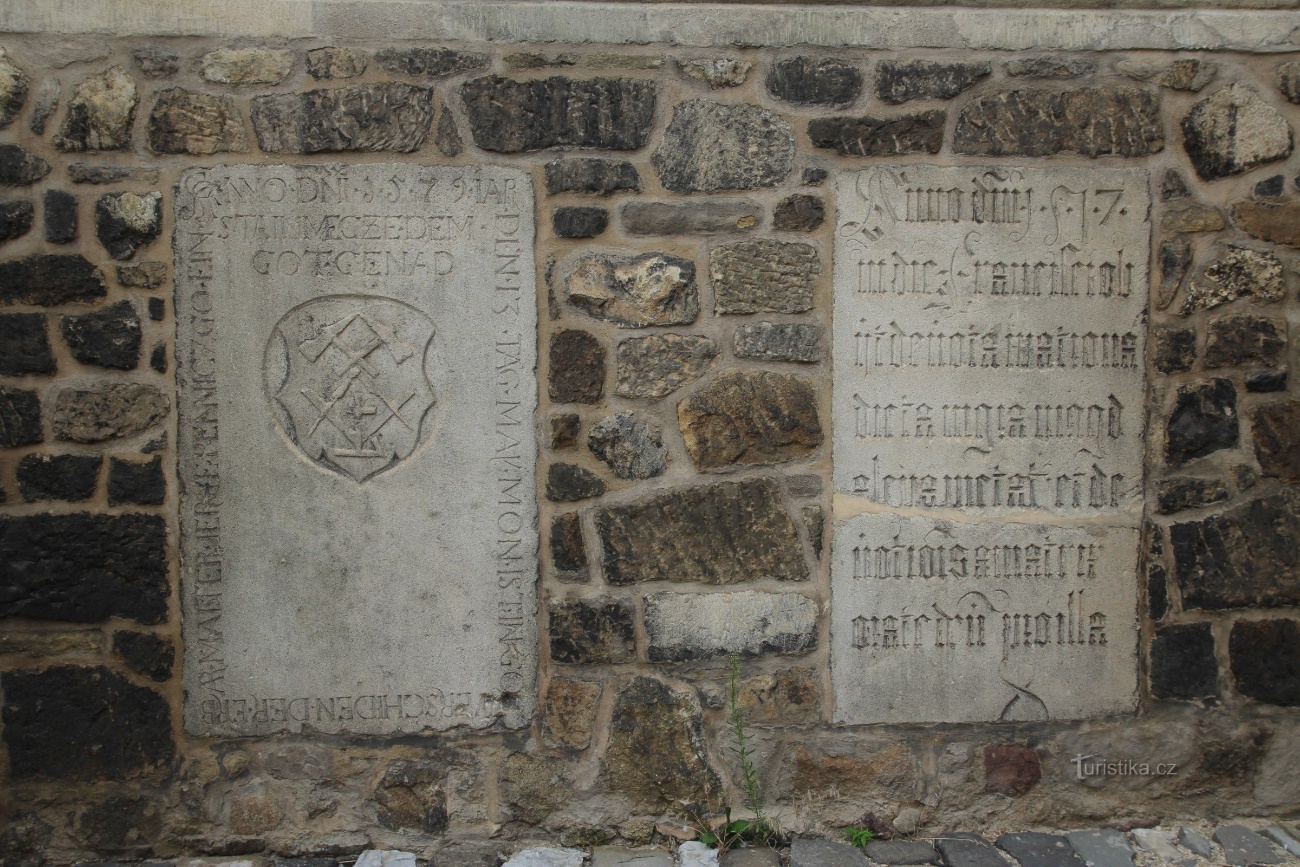 48
Epigrafika
Chronogram - příklady
49
Epigrafika
Chronogram - příklady
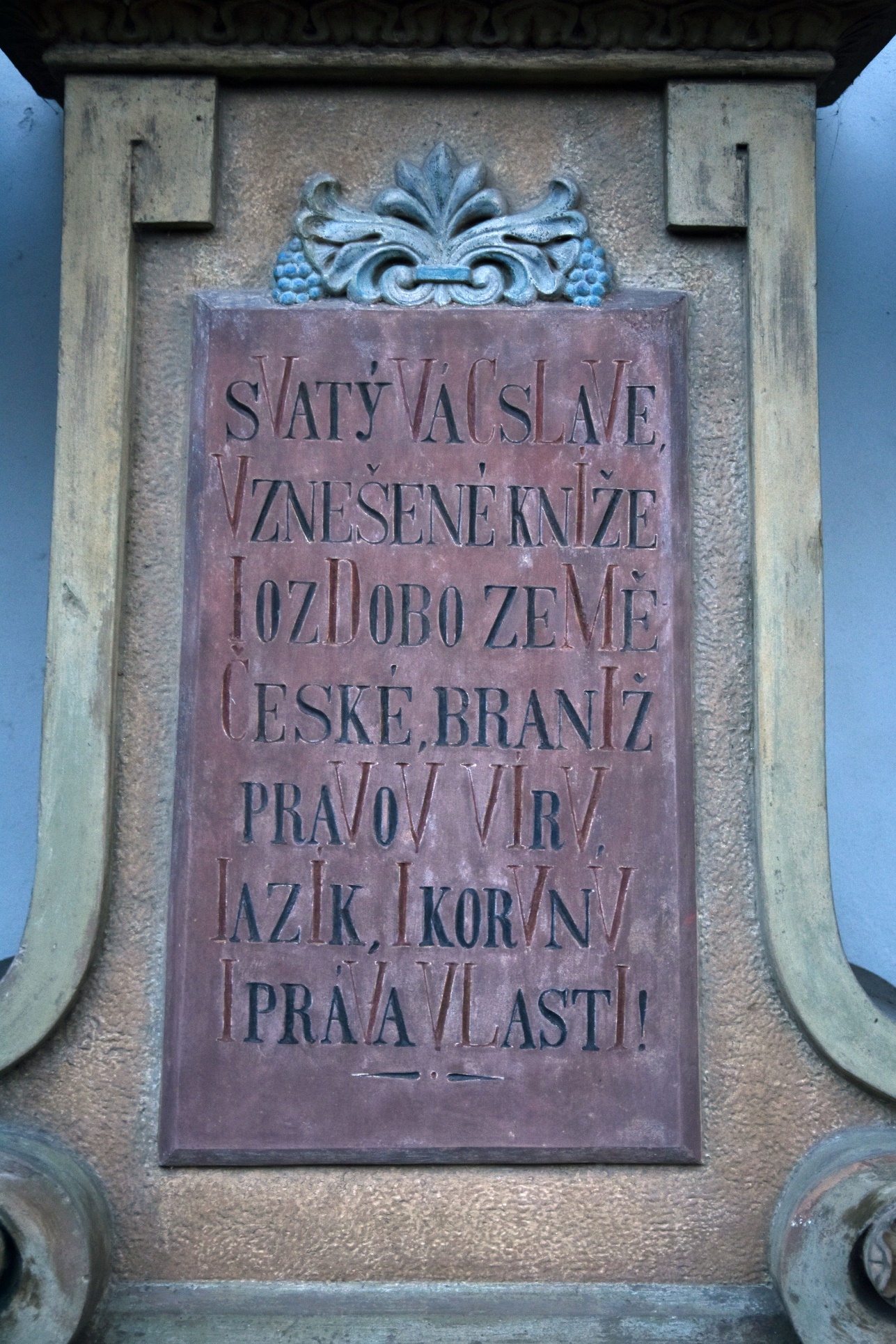 50
Epigrafika
Chronogram - příklady
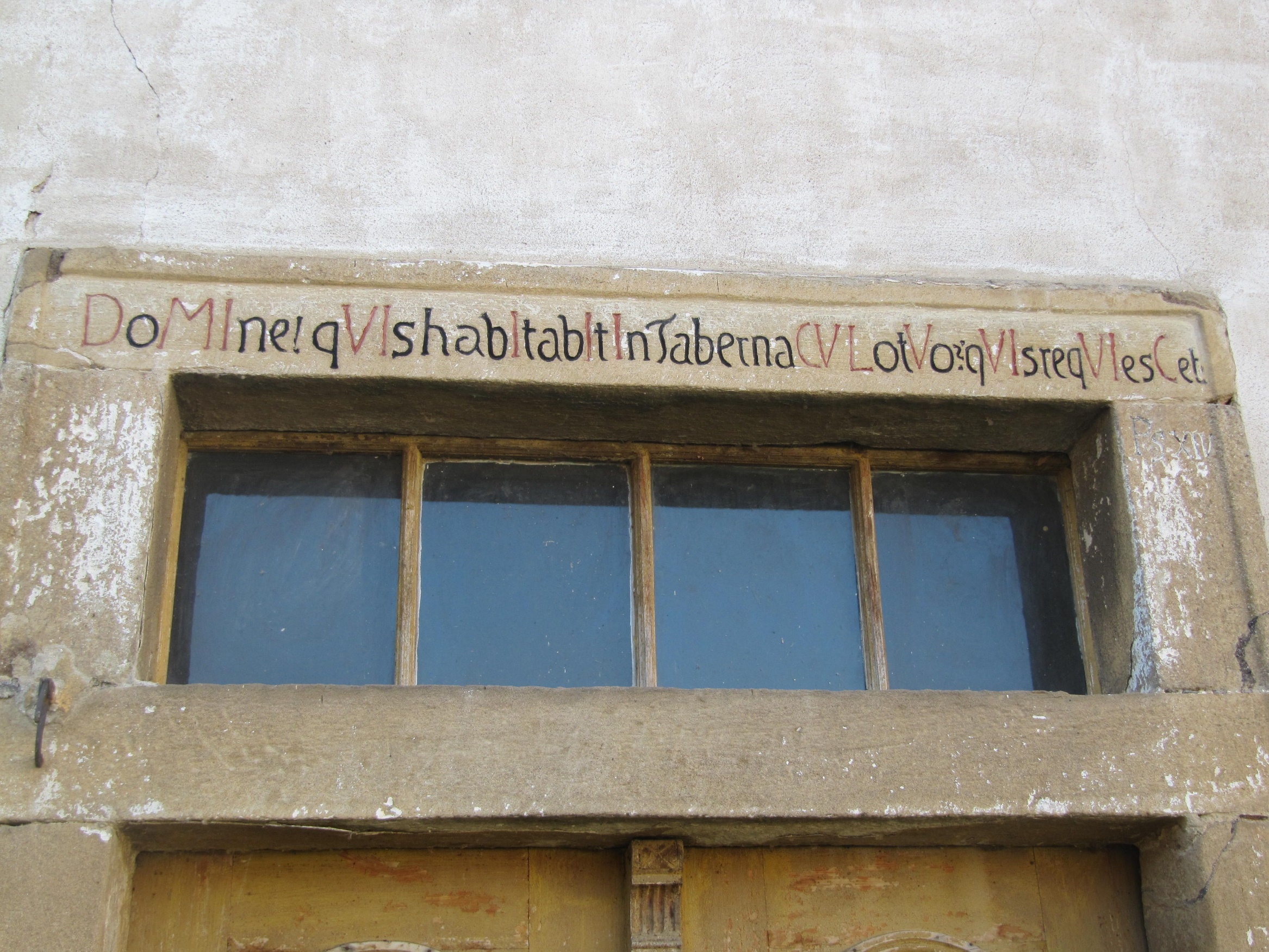 51
Epigrafika
Doporučená literatura
ROHÁČEK, Jiří. Epigrafika v památkové péči. Praha: Národní památkový ústav, ústřední pracoviště, 2007.

ŠEDIVÝ, Juraj. Historické nápisy a ich nosiče. Bratislava: Univerzita Komenského v Bratislave, 2018.
52
Epigrafika